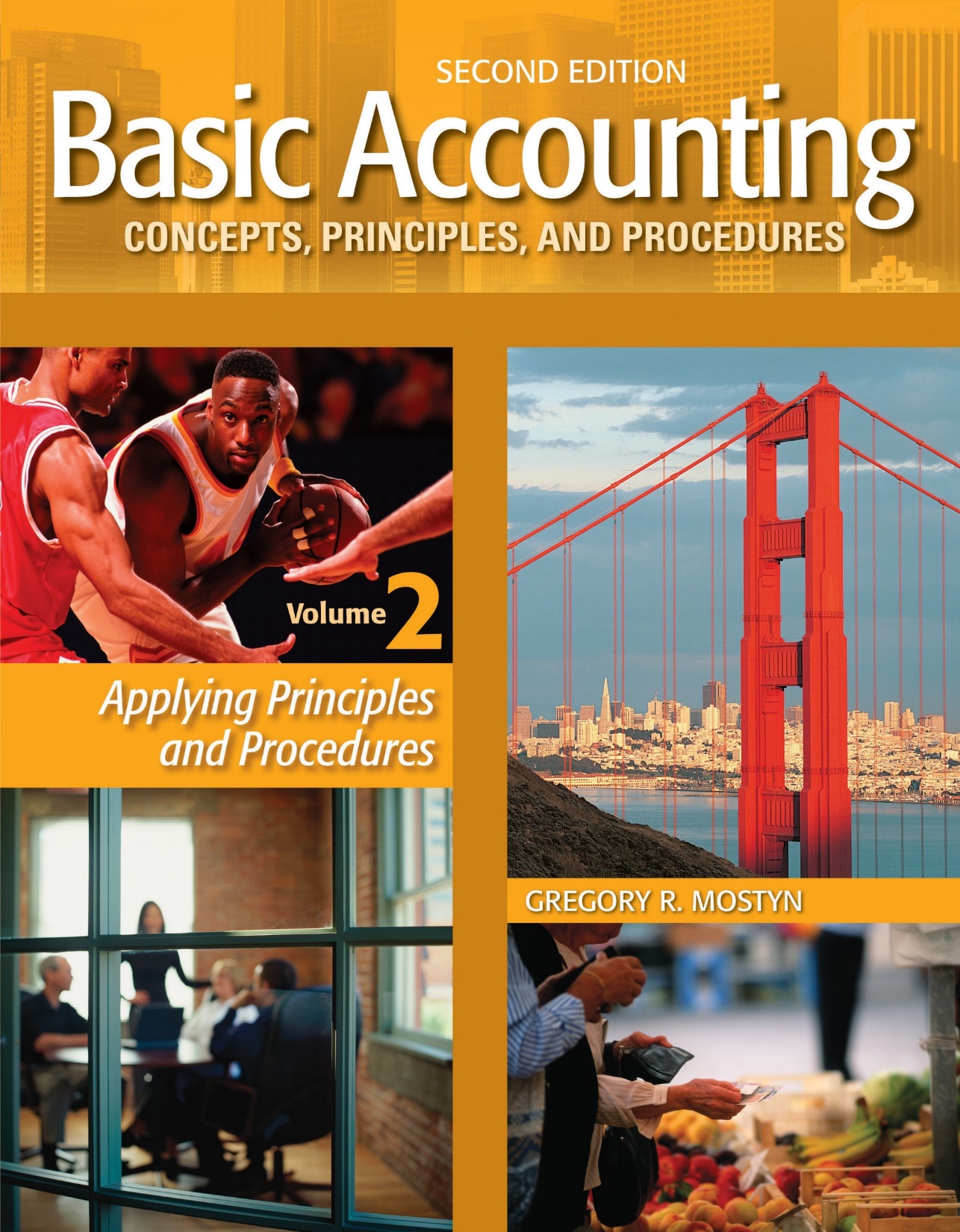 Basic Accounting Concepts Principles and Procedures, 2nd Edition, Volume 1
Basic Accounting Concepts Principles and Procedures, 2nd Edition, Volume 2
© Copyright 2018 Worthy and James Publishing
Learning Goal 14
© Copyright 2018 Worthy and James Publishing
Perpetual Inventory Method
Overview: Period-End Procedures
•  The period-end procedures for merchandising business are the same basic 
    procedures as for a service business.  These are:
 
1) Adjusting entries
2) Closing entries
3) Financial statement preparation
4) Post-closing trial balance
 
• Items 1 and 4 are essentially the same as discussed in previous learning 
  goals, although more accounts may be involved.
 
• The types of financial statements for a merchandising company are the same as for 
   a service company, although they contain more accounts.
 
• Therefore, we will concentrate here first on financial statements accounts and presentation, and then 
   on closing procedures.
© Copyright 2018 Worthy and James Publishing
Perpetual Inventory Method
The Worksheet
•  Just as for a service company, a worksheet for a merchandising company is an optional but useful tool in
   preparing financial statements and closing entries. 
 
• Because the primary differences for a merchandising company are in the income statement, the worksheet 
  illustration on the following page focuses on income statement accounts.
 
•  The worksheet shows the accounts that are related to a merchandising company in blue. 
 
• The shaded areas are for the other account balances.
© Copyright 2018 Worthy and James Publishing
Worksheet
Perpetual Inventory Method
Income Statement
© Copyright 2018 Worthy and James Publishing
Perpetual Inventory Method
Income Statement (partial), continued
• Sometimes operating expenses are further detailed into selling expenses and administrative 
  expenses (also called “general and administrative”) as shown below.
© Copyright 2018 Worthy and James Publishing
Perpetual Inventory Method
Income Statement, continued
• Generally Accepted Accounting Principles (GAAP) require that income statement items that are incidental – not 
  part of regular operations – be disclosed separately at the bottom of an income statement.
 
• These items are part of a section called “Other”  
 
• There is no single list of these items, because business operations vary.  However, typical items are:
 
    • Interest revenue and interest expense
    • Gains and losses
    • Other revenues and other expenses incidental to being in business
 
• An example is on the next slide.
© Copyright 2018 Worthy and James Publishing
Perpetual Inventory Method
Income Statement (partial), continued
© Copyright 2018 Worthy and James Publishing
Perpetual Inventory Method
Gross Profit Percentage
• The gross profit percentage is calculated as: $ Gross Profit / $ Net Sales
 
 
• Example: $120,200 / $300,500 = .40 = 40%
 
 
• For merchants and manufacturing companies the gross profit percentage is an extremely important number.
 
 
• The gross profit percentage shows what percentage of each sales dollar is available to cover operating and other 
   expenses, and to provide a profit.  Relatively small changes in the percentage can result in a significant 
   percentage impact on profitability.
 
 
• The decisions that affect gross profit are significant.  These are sales prices, sales volume goals, and cost of 
   merchandise.
© Copyright 2018 Worthy and James Publishing
Perpetual Inventory Method
Balance Sheet Accounts
For most merchandising companies, the only significant balance sheet account changes from a service company are: 
 
 
• Merchandise inventory:  On a merchant balance sheet, merchandise inventory is usually a large current asset.
 
• Sales Tax Payable:  On a merchant balance sheet, sales tax payable is a current liability.
© Copyright 2018 Worthy and James Publishing
Perpetual Inventory Method
Closing Entry
• The closing entries for a merchandising company follow the same steps that you learned for a service company, 
   although there are more accounts involved.
 
1) As before, all temporary account balances that increase net income (credit balances) are closed with 
    debits and income summary is credited.
 
2) As before, all temporary account balances that decrease net income (debit balances) are closed with 
    credits and income summary is debited.
 
3) Income summary is closed into retained earnings.
 
4) If there are dividends, the dividends account is closed into retained earnings.   Assume that dividends are 
    $10,000
© Copyright 2018 Worthy and James Publishing
Perpetual Inventory Method
Closing Entry
© Copyright 2018 Worthy and James Publishing